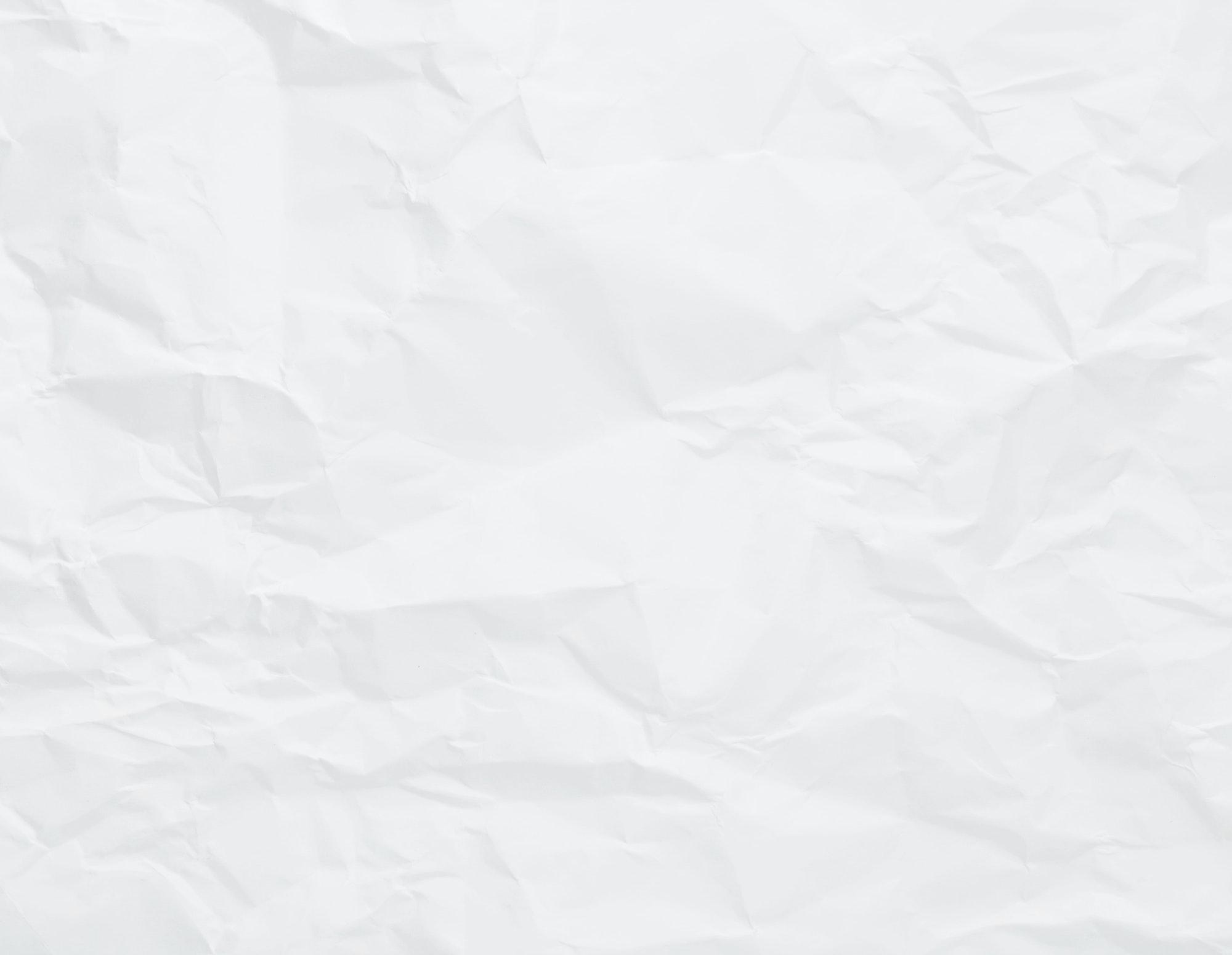 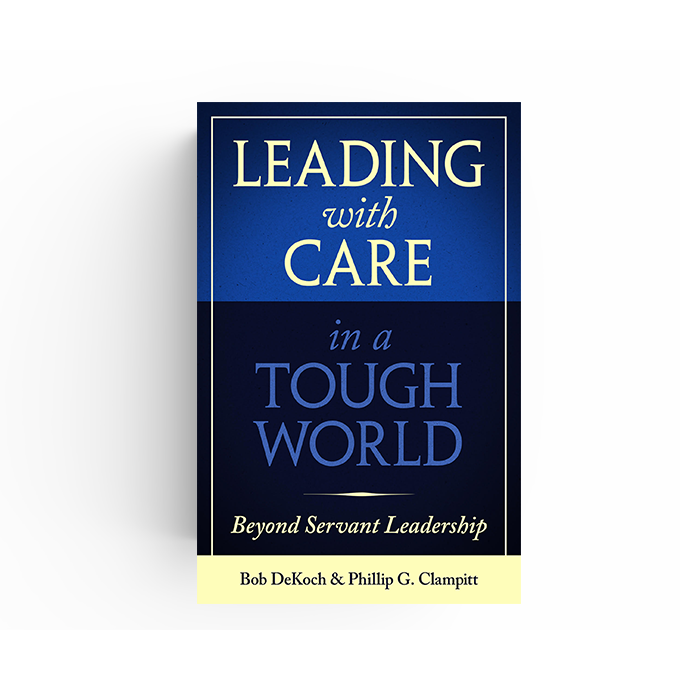 “
What is the use of living, if it be not to strive for noble cause and to make this muddled world a better place for those who will live in it after we are gone?  How else can we put ourselves in harmonious relation with the great verities and consolations of the infinite and the eternal?  And I avow my faith that we are marching towards better days. Humanity will not be cast down.  We are going on—swinging bravely forward along the grand high road—and already behind the distant mountains is the promise of the sun.
- Sir Winston Churchill
1
Agenda: Progress
What is progress?
The caring leader’s core challenge
Why is there a tug of war between exploring and refining?
So what?
Now what?
2
leadingwithcare.net
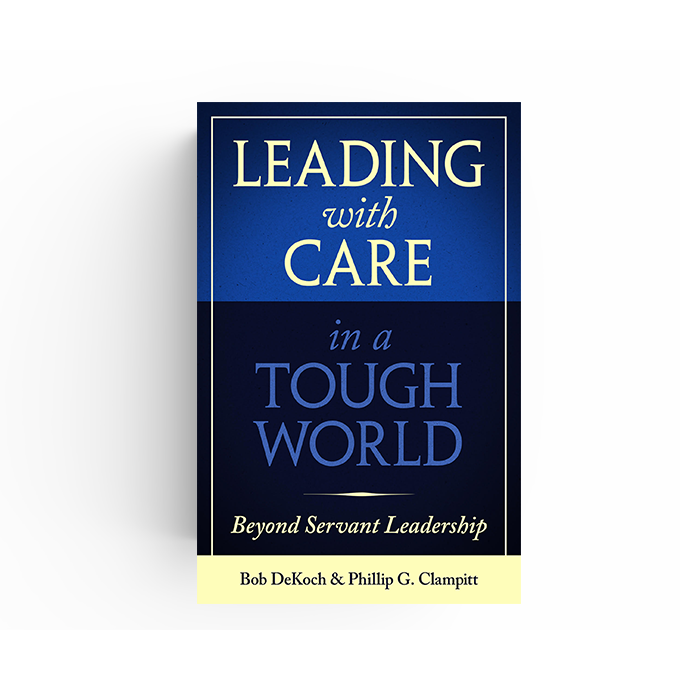 1. What is progress?
Progress means deliberately advancing forward

Progress is not inevitable

Progress always creates new challenges 

Progress comes in two forms – evolutionary and revolutionary
When we think about the future, we hope for a future of progress.
 – Peter Thiel
3
leadingwithcare.net
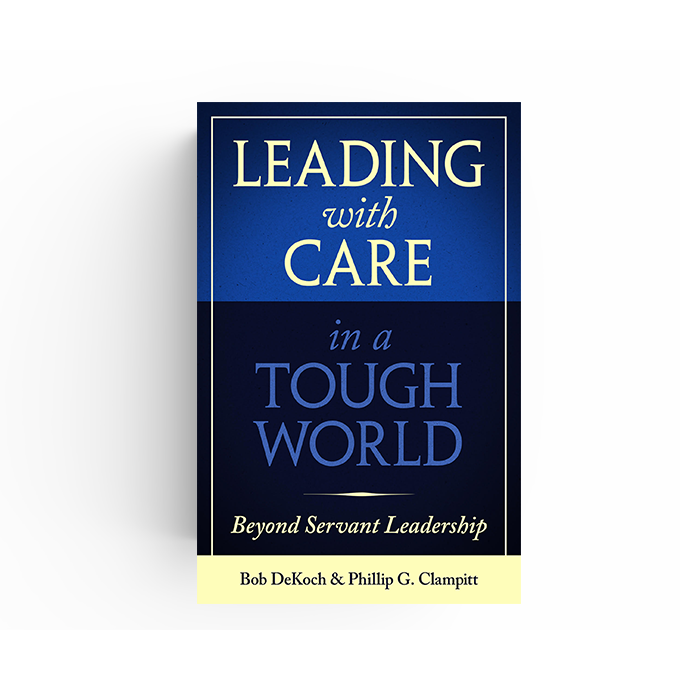 2. The caring leader’s core challenge
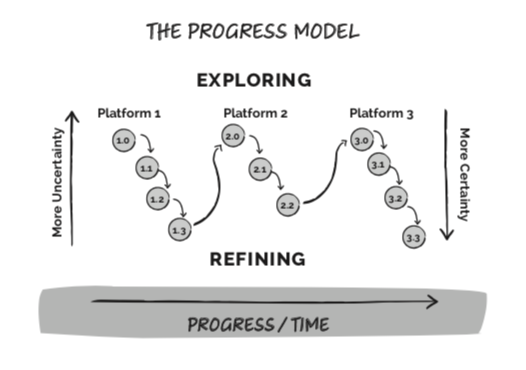 Progress-making
Key Ideas
Platform - Any relatively stable underlying form or structure
Exploring – creating something new, novel or revolutionary
Refining – improving what already exists
4
leadingwithcare.net
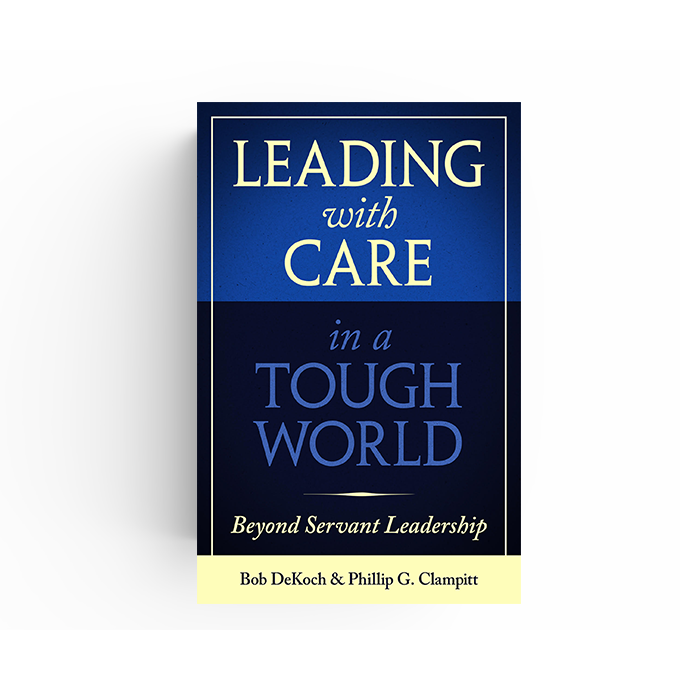 3. Why is there a tug of war between exploring and refining?
Team members’ talents, fears, and comfort zones differ 

Measures of success clash

Barriers to success vary
“The test of a first-rate intelligence is the ability to hold two opposed ideas in the mind at the same time, and still retain the ability to function.” 
 – F. Scott Fitzgerald
5
leadingwithcare.net
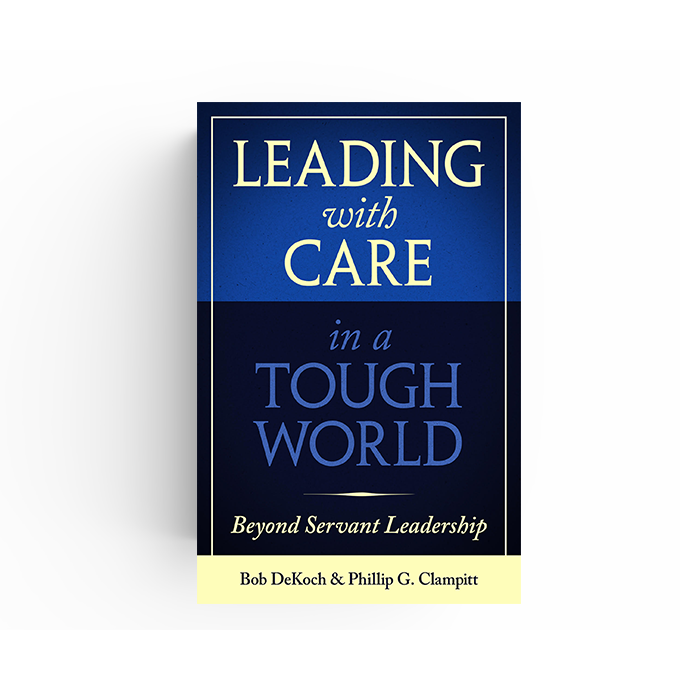 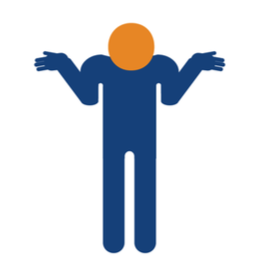 4. So what?
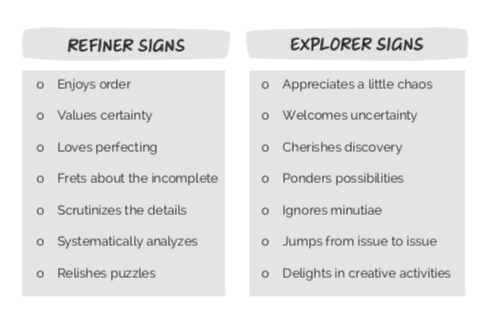 Can you explain the differences between explorers and refiners? 
Can you identify people who lean   one direction or the other? 

Do you select the right blend of people to make progress?
6
leadingwithcare.net
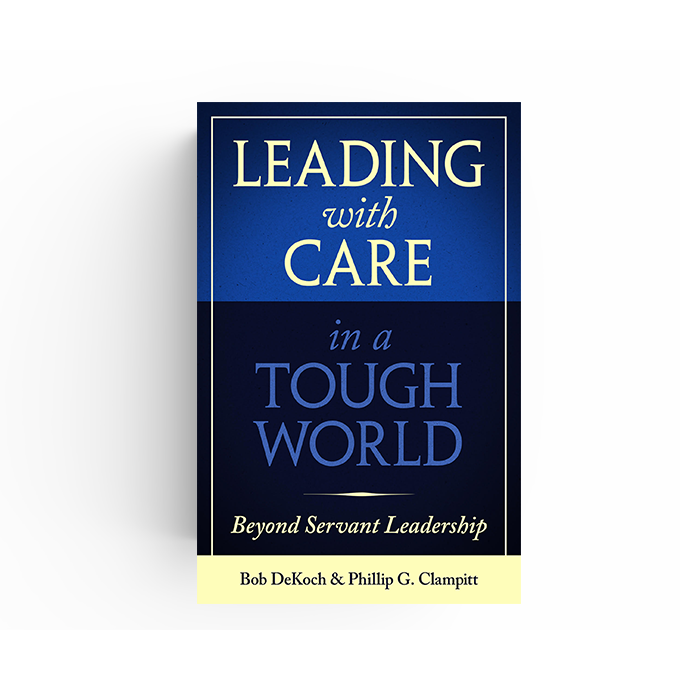 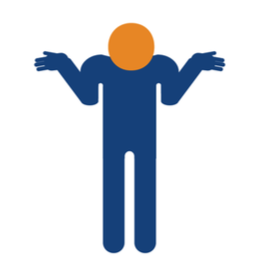 4. So what? (cont’d)
Can you put an expiration date on all your key platforms? 

Can you sense momentum in people and the team?

Do you set differing expectations depending on the mode? 

Do you resist the lure of the status quo?
7
leadingwithcare.net
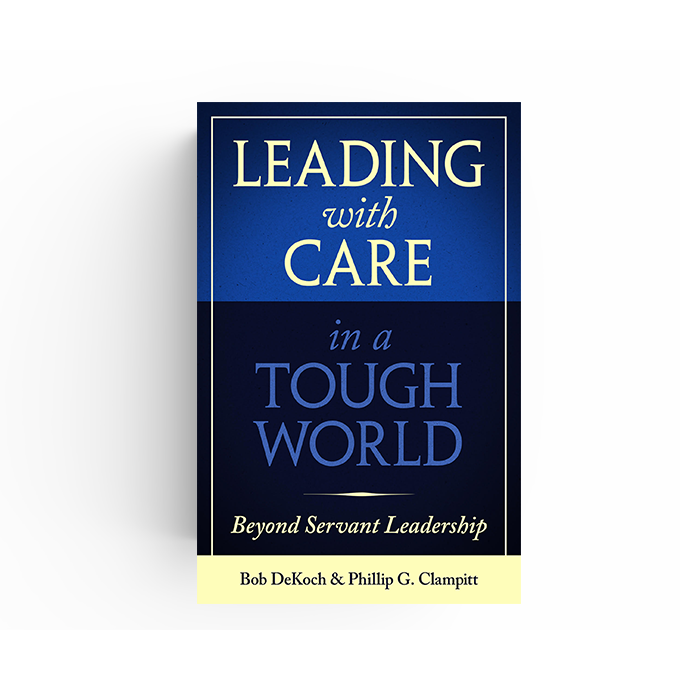 5. Now what?
Discussion Questions

Are most people more comfortable exploring or refining?
How do leaders shut down the aspirations of explorers?
What kinds of conflicts do explorers and refiners experience? What’s the role of the leader in those situations?
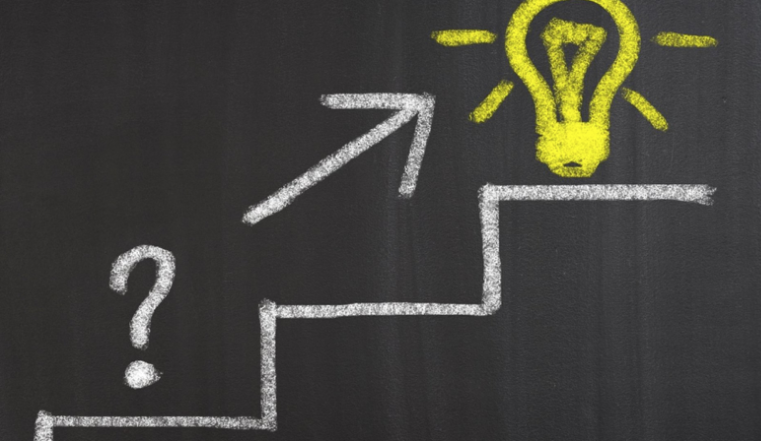 8
leadingwithcare.net
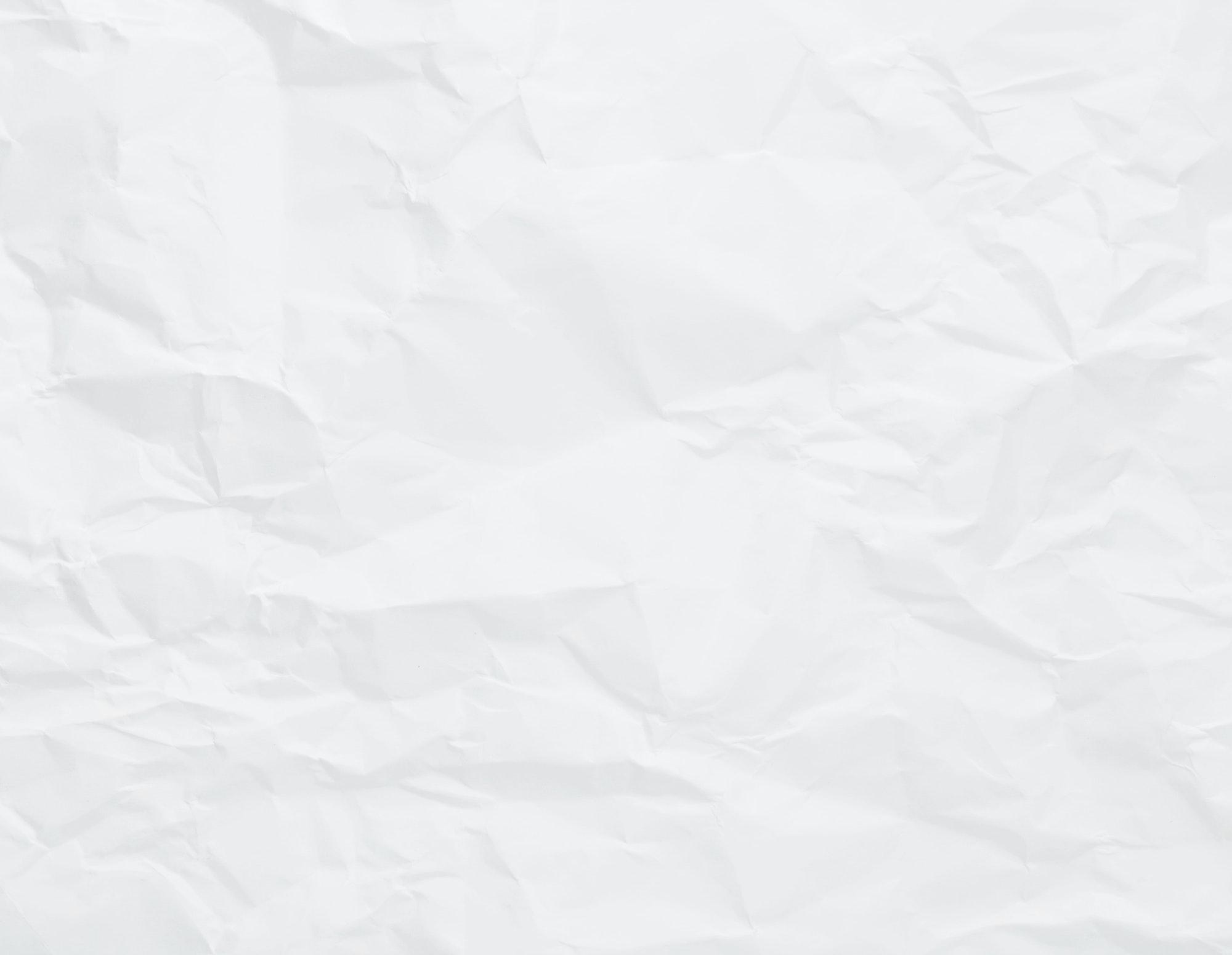 Questions?
leadingwithcare.net
Visit the website
LeadingWithCare.Net
Self-Tests (check your understanding)
Discussions Questions (expand your knowledge)
Self-Assessments (create a personal development plan)
10
leadingwithcare.net